DEPARTAMENTO DE CIENCIAS DE LA VIDA Y DE LA AGRICULTURA
CARRERA DE INGENIERÍA EN BIOTECNOLOGÍA
Trabajo de titulación, previo a la obtención del título de Ingeniero en Biotecnología
“Diseño y construcción de un biorreactor tipo Batch, para la producción de bacterias ácido-lácticas aisladas a partir de hojarasca de la parroquia Mindo, Provincia de Pichincha, Ecuador”
Elaborado por:
Jaramillo Dávila, Lennin Stiwar
Director: Ing. Vargas Verdesoto, Rafael Eduardo
Contenido
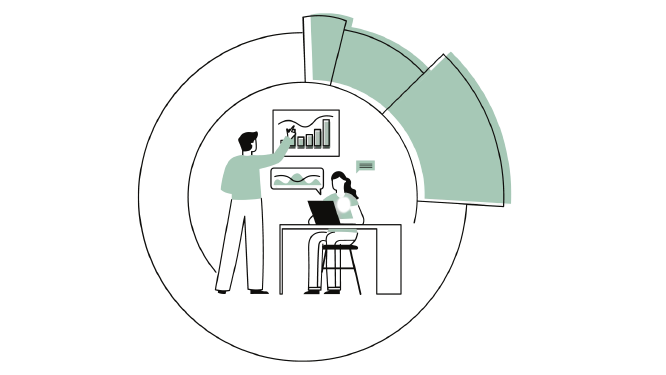 Contenido
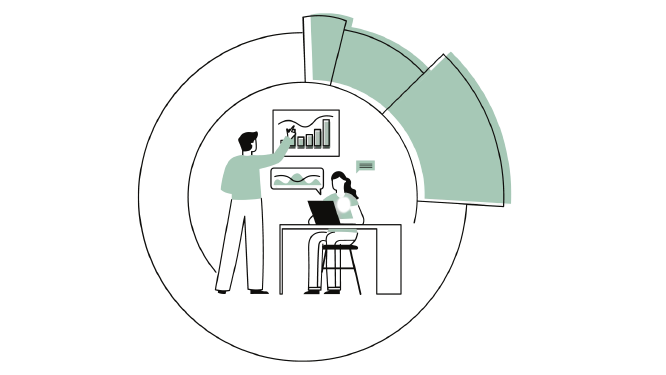 Introducción
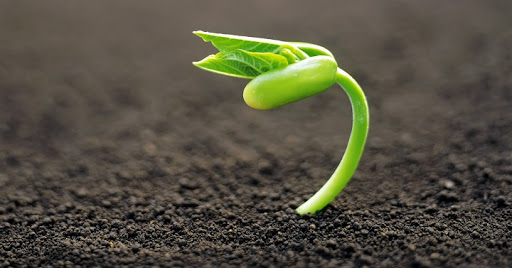 SUELO
APLICACIÓN
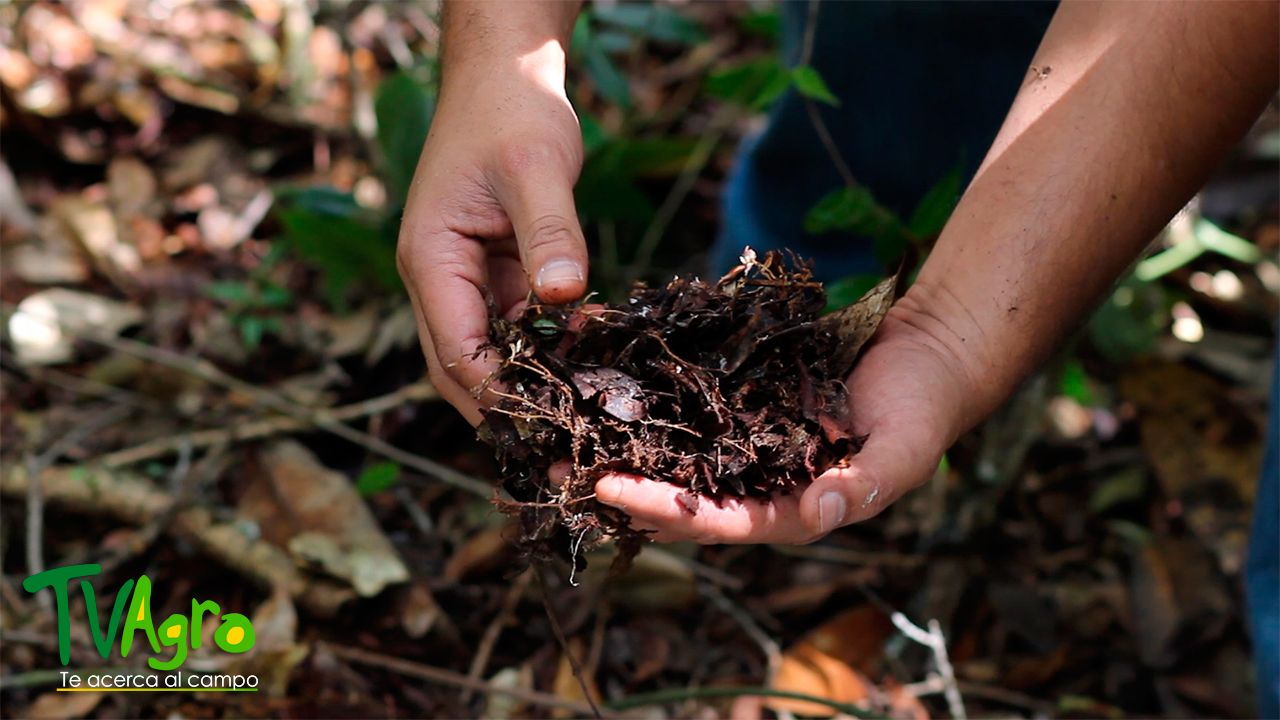 Microorganismos de montaña
Agroquímicos
Bacterias ácido-lácticas Nativas
Introducción
BACTERIAS ÁCIDO-LÁCTICAS (BAL)
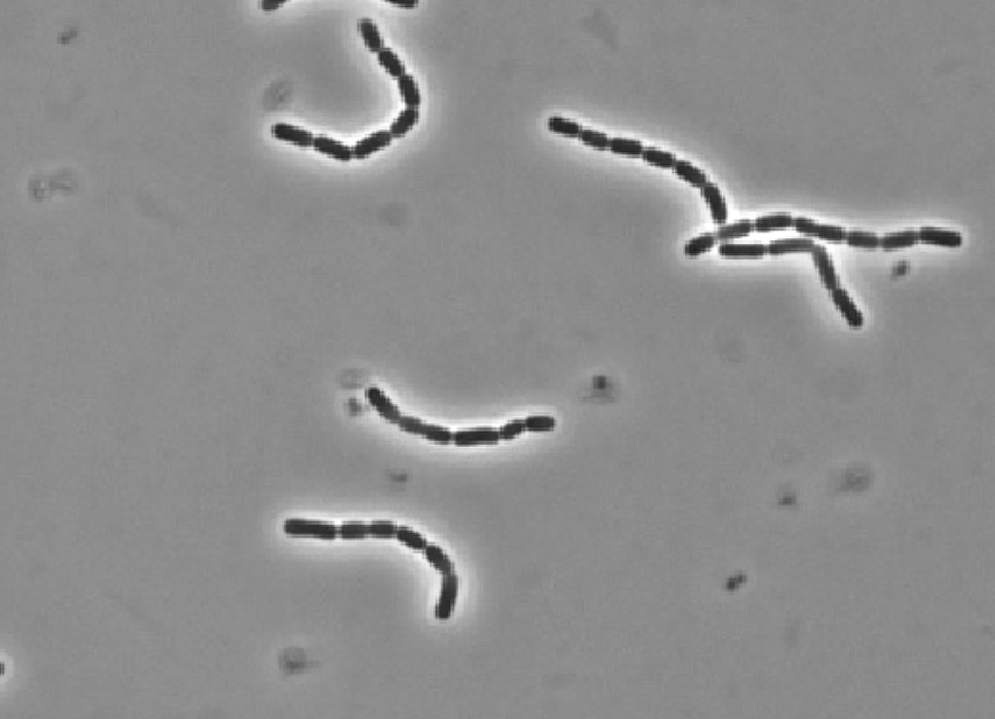 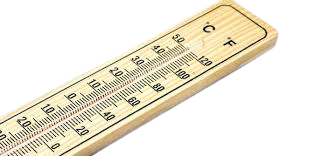 Lactobacillus rhamonosus (Claes , Schoofs , Regulski , et al, 2012)
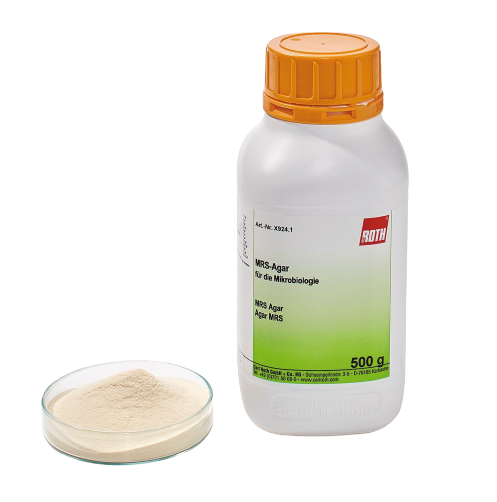 Introducción
Mercado Mundial
Aplicaciones
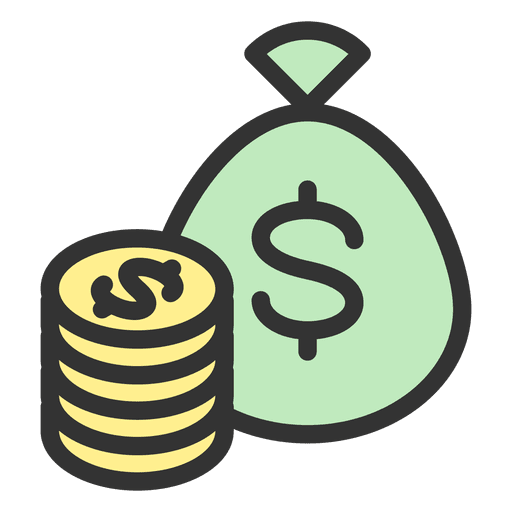 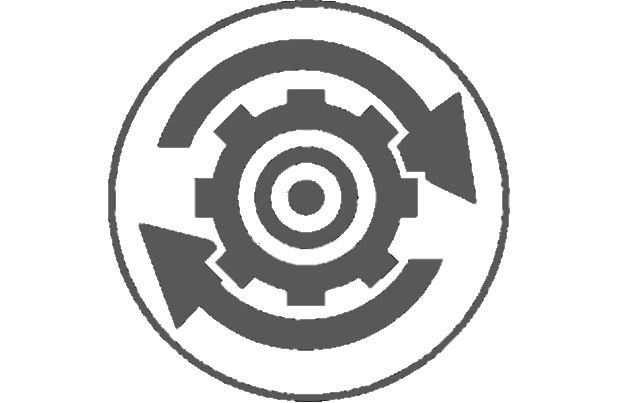 Probióticos
Bioingredientes
Cultivos iniciadores
Biopreservantes
USD 934,5 millones en 2016
proyección a USD 1399,6 millones en 2022
BACTERIAS ÁCIDO-LÁCTICAS
Fermentación en Biorreactores
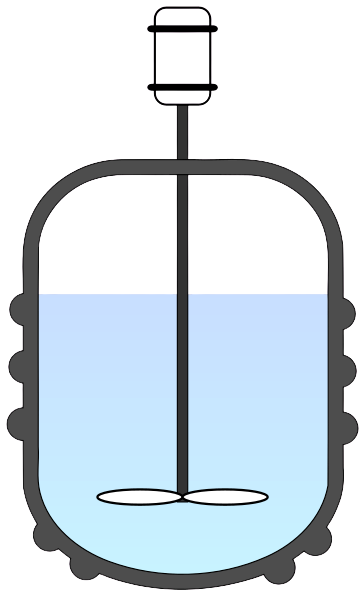 Biorreactor tipo Batch
Contenido
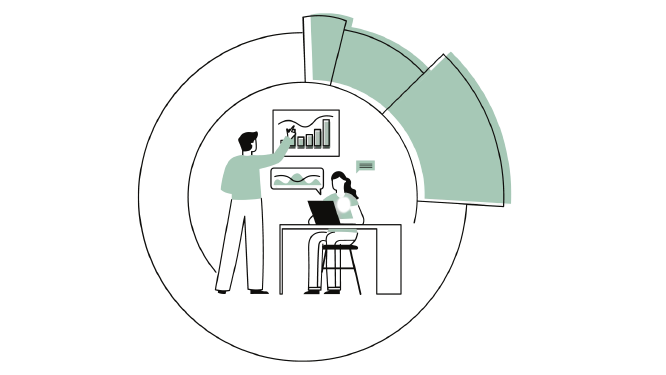 Objetivos
Objetivo General
Diseñar y construir un biorreactor tipo Batch para la producción de bacterias ácido-lácticas aisladas a partir de hojarasca de la parroquia Mindo, provincia de Pichincha Ecuador.
Objetivos
Objetivos Específicos
Aislar e identificar bacterias ácido-lácticas asociadas a la microbiota de hojarasca de la parroquia Mindo, mediante pruebas bioquímicas y cultivo en medio selectivo Man, Rogosa, Sharpe (MRS).
Producir a escala piloto un consorcio de bacterias ácido-lácticas en una solución con melaza al 20 % p/v. 
Dimensionar y construir el biorreactor y determinar las condiciones óptimas de fermentación variando parámetros de temperatura vs. tiempo.
Contenido
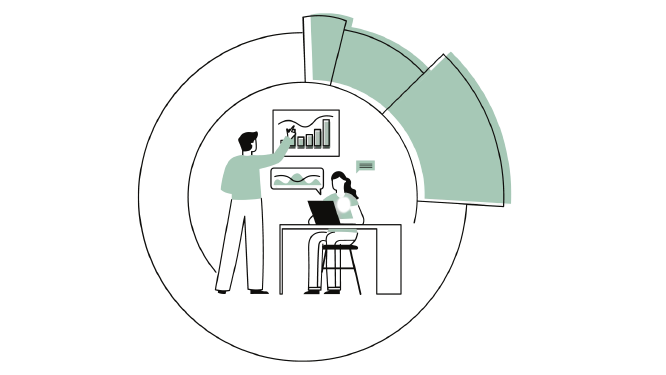 Materiales y Métodos
Figura 1. Ubicación del sitio de muestro
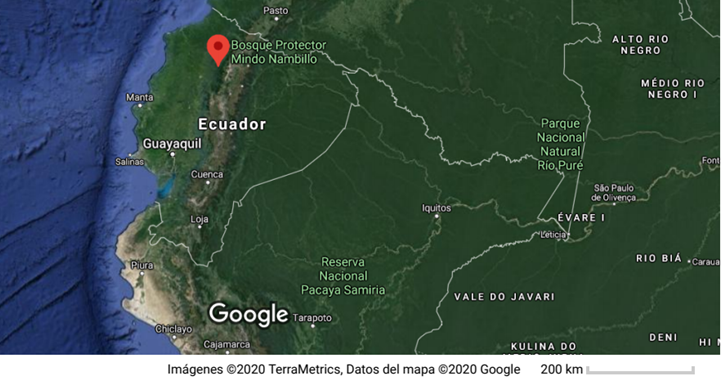 Coordenadas 0°04´02.8″ Sur, 78°45´01.9″ Oeste
Materiales y Métodos
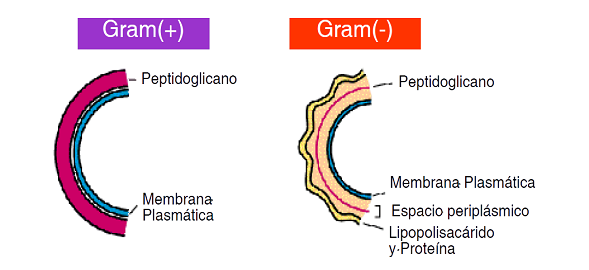 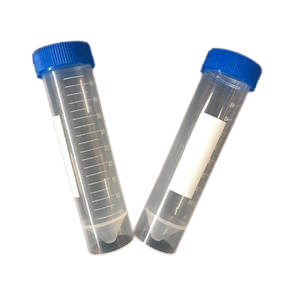 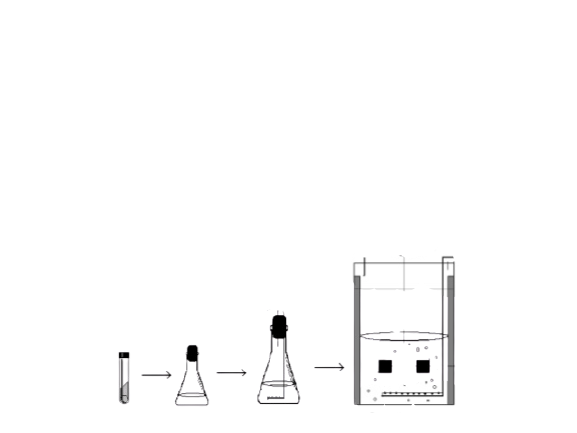 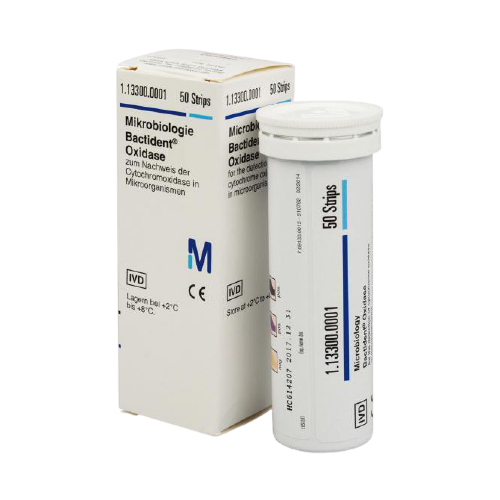 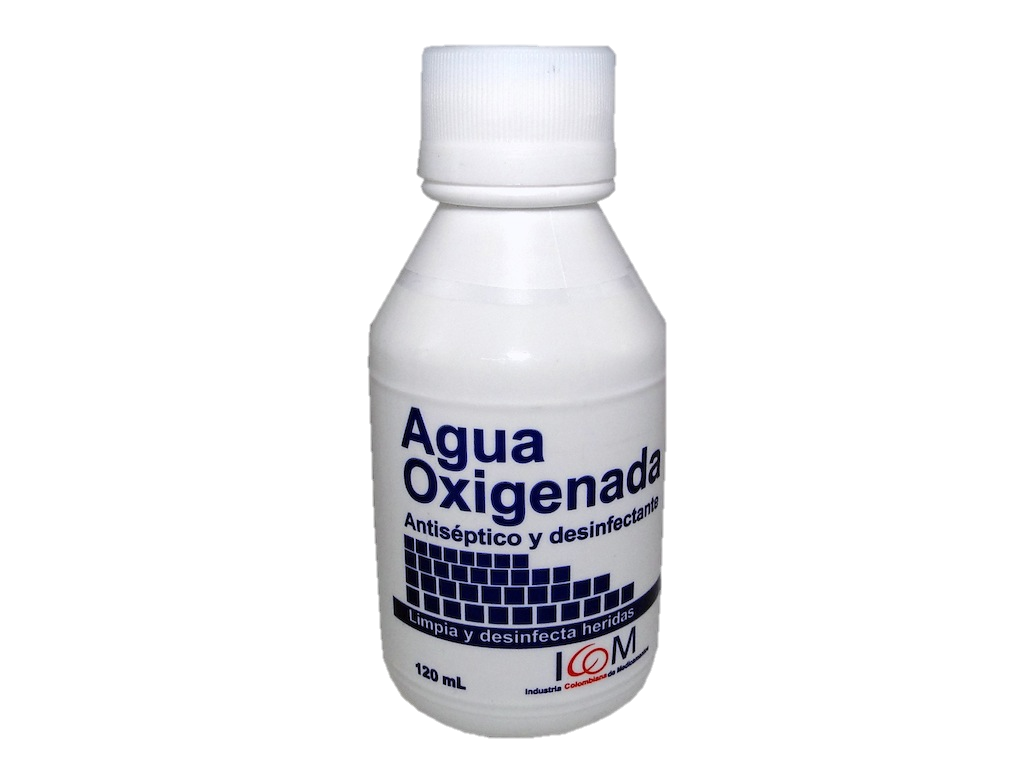 Materiales y Métodos
Tabla 1. Cálculos utilizados para el dimensionamiento del biorreactor
Materiales y Métodos
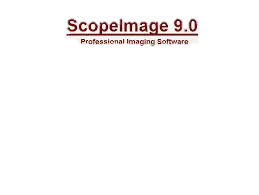 Conteo bacteriano
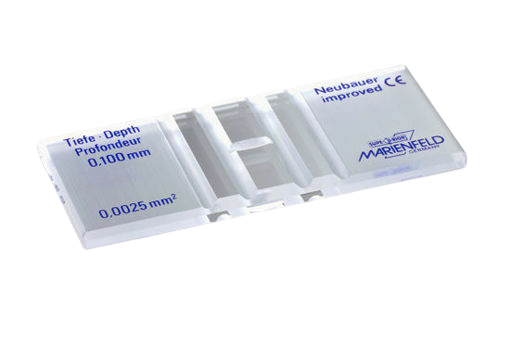 Figura 2. Cámara de Neubauer
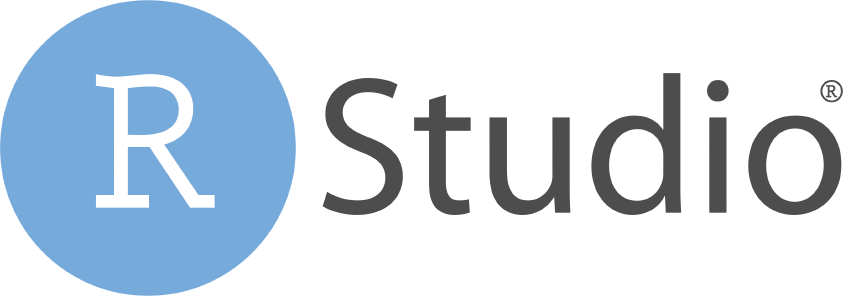 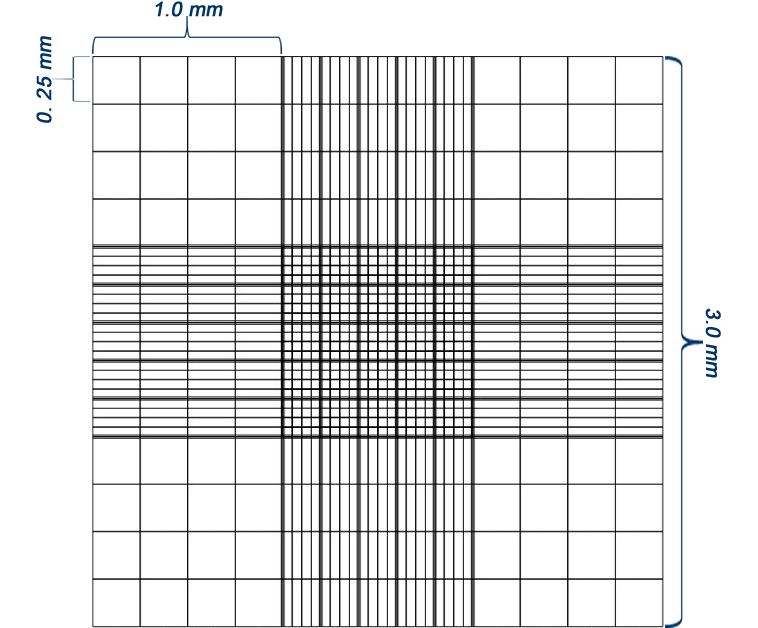 Kolmogórov-Smirnov (prueba de normalidad)
Bartlett test (homogeneidad de varianzas)
Welch’s test (prueba F heterocedástica)
Función logística (cinética de crecimiento)
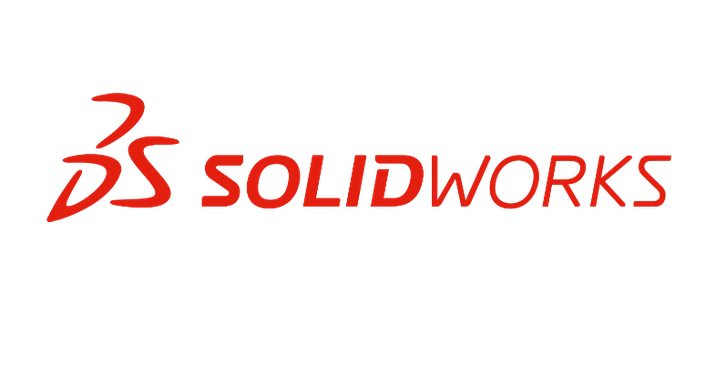 Modelamiento del biorreactor
BAL/mL
Contenido
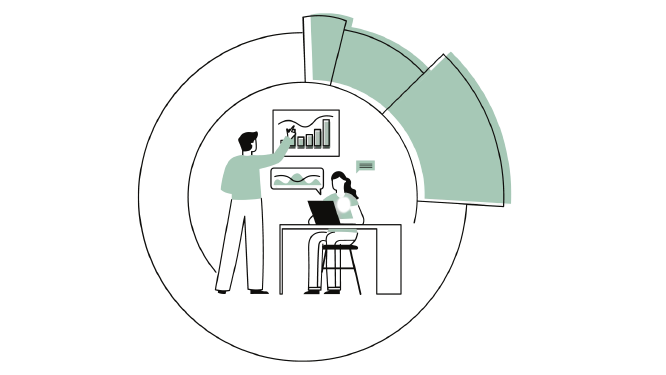 Resultados y Discusión
Tabla 2. Datos de las distintas zonas de muestreo.
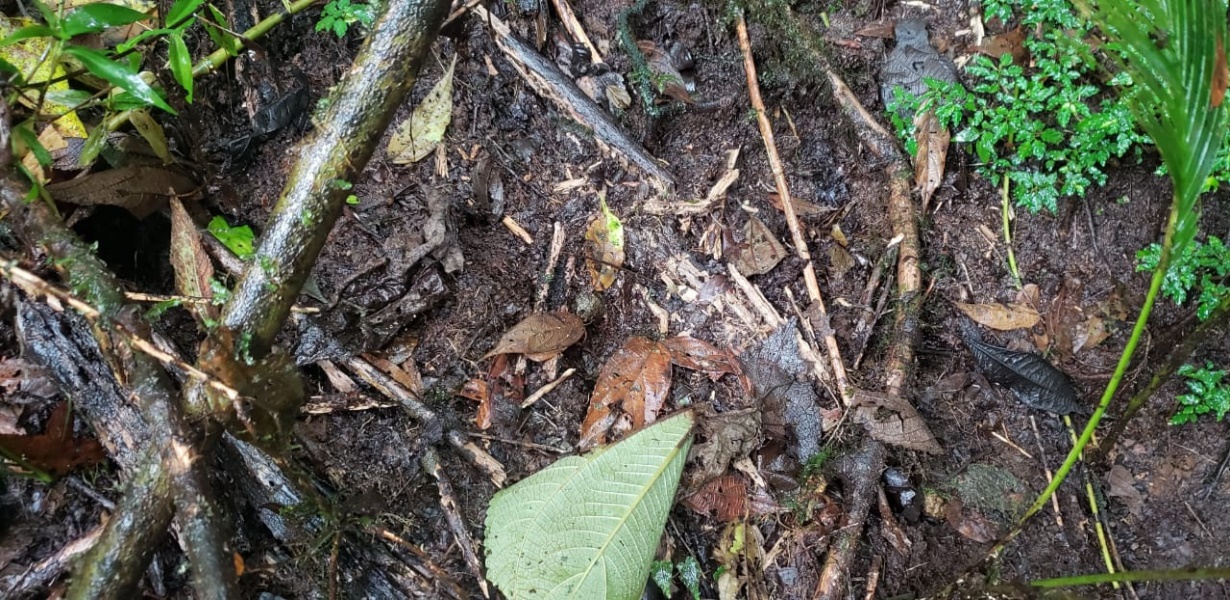 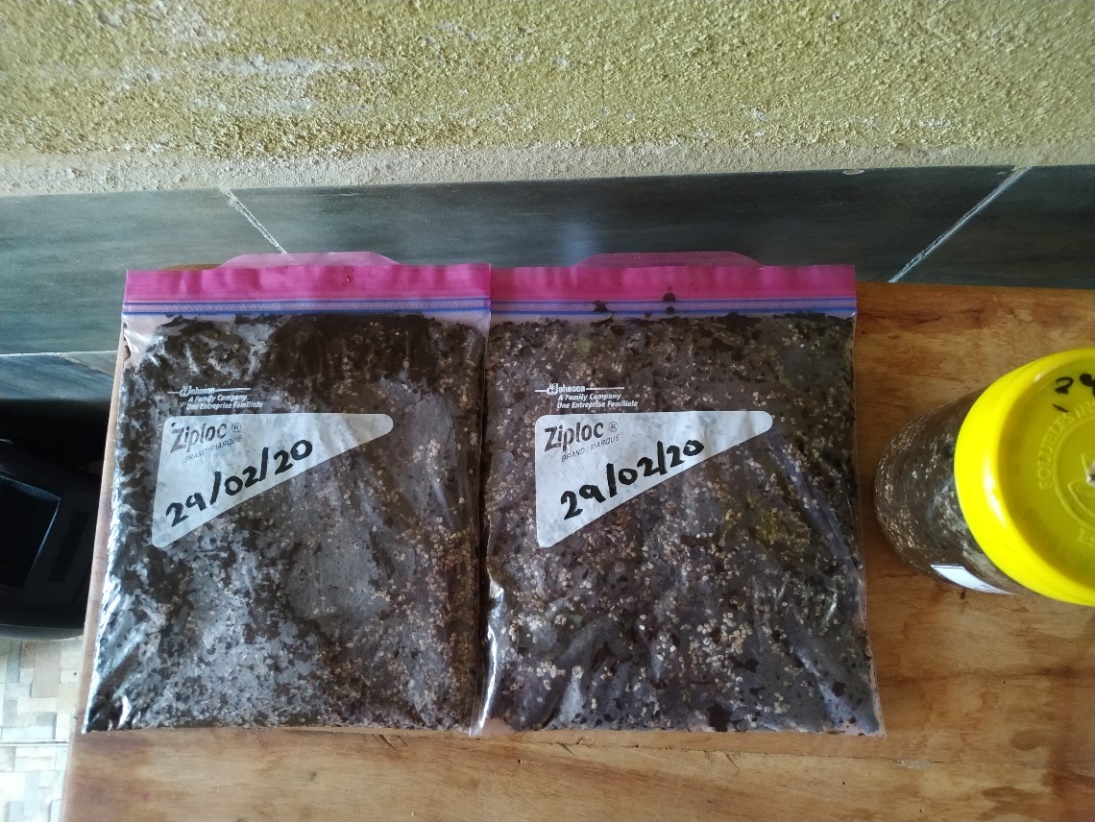 Figura 3. Hojarasca en descomposición
Figura 4. Sustrato en fermentación
(Feijoo, 2016)
(Castro, 2014)
(Campo, Rosa, Morales, & Alonso, 2014)
Resultados y Discusión
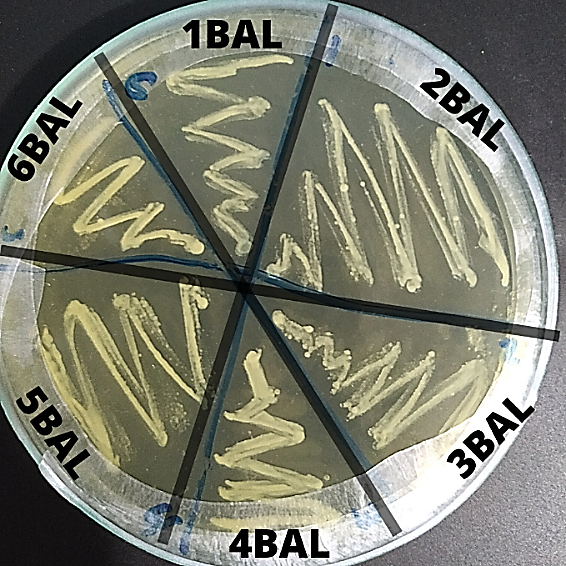 Tabla 3. Morfología colonial de las distintas cepas aisladas en Agar MRS.
Figura 5. Cepas bacterianas aisladas
(De Man, Rogosa, & Sharpe, 1960)
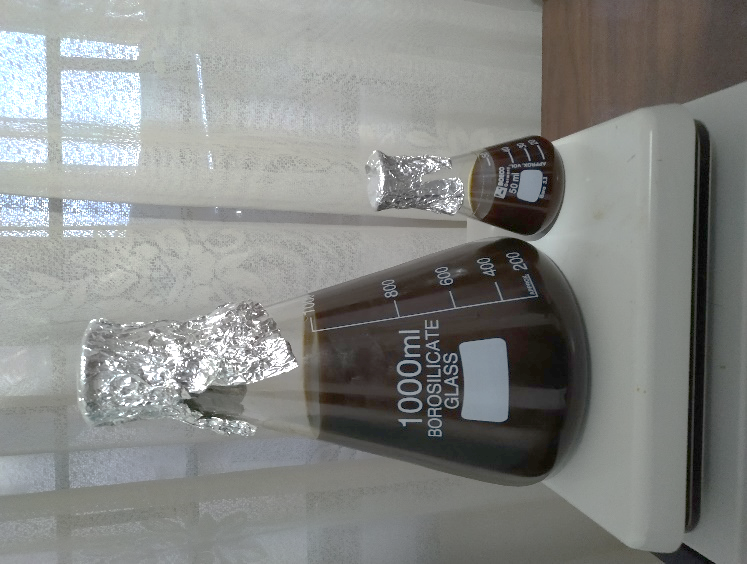 Resultados y Discusión
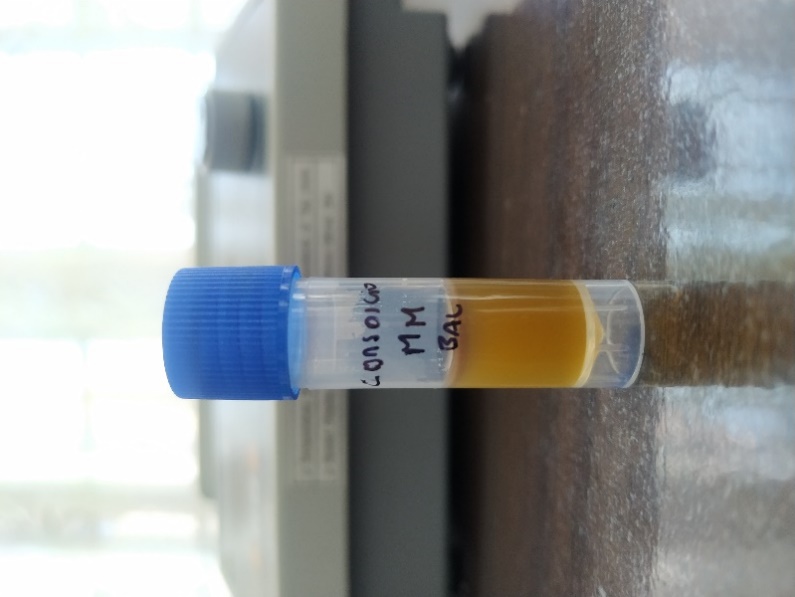 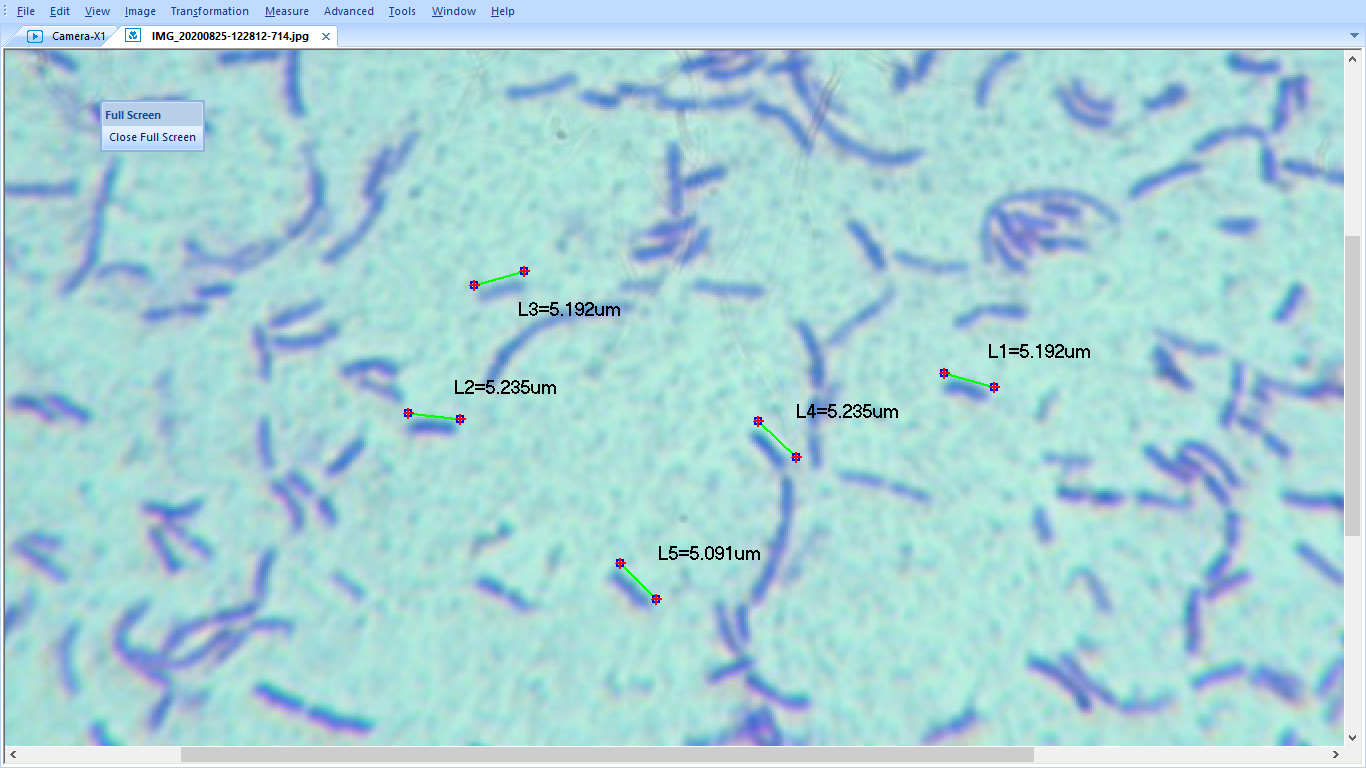 Tabla 4. Pruebas bioquímicas sometidas a las cepas bacterianas aisladas.
Figura 5. Tinción Gram de la Cepa “2BAL”
*: Descartados análisis posterior
Tabla 5. Morfología y longitud media de BAL aisladas.
a)
b)
Figura 6. a) Consorcio bacteriano, b) Escalado a biorreactor.
(Parrott-Sheffer , 2010)
(American Society for Microbiology , 2013)
Resultados y Discusión
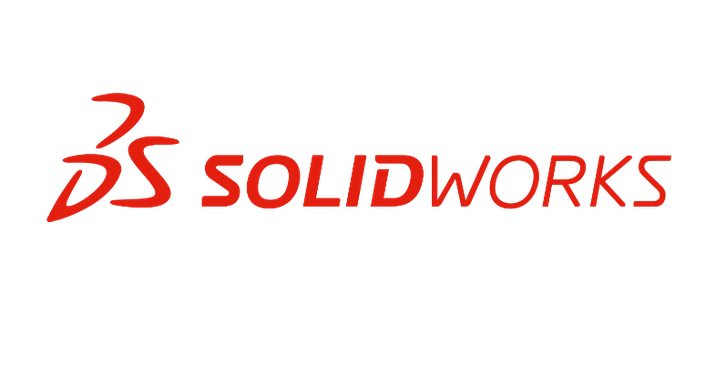 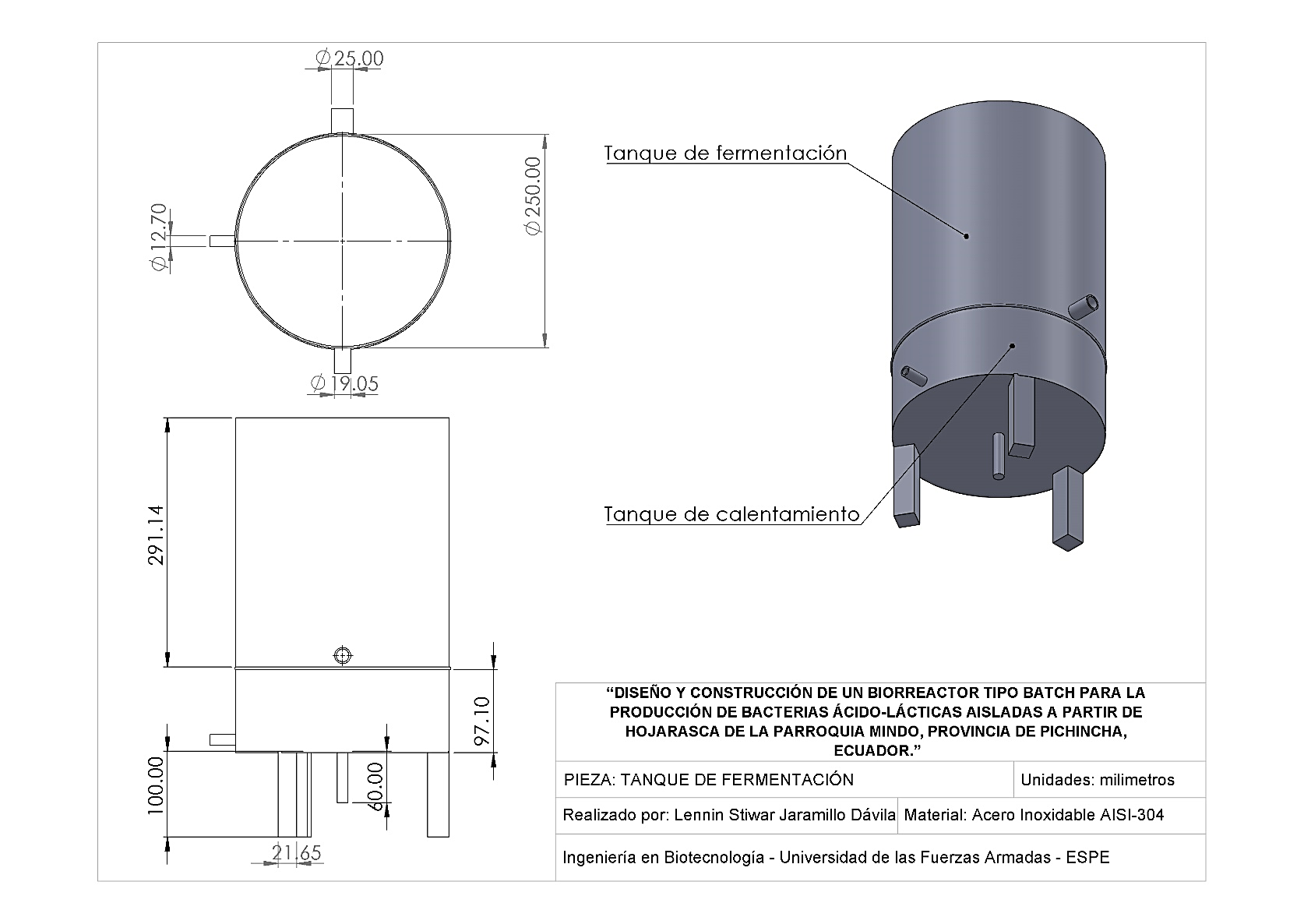 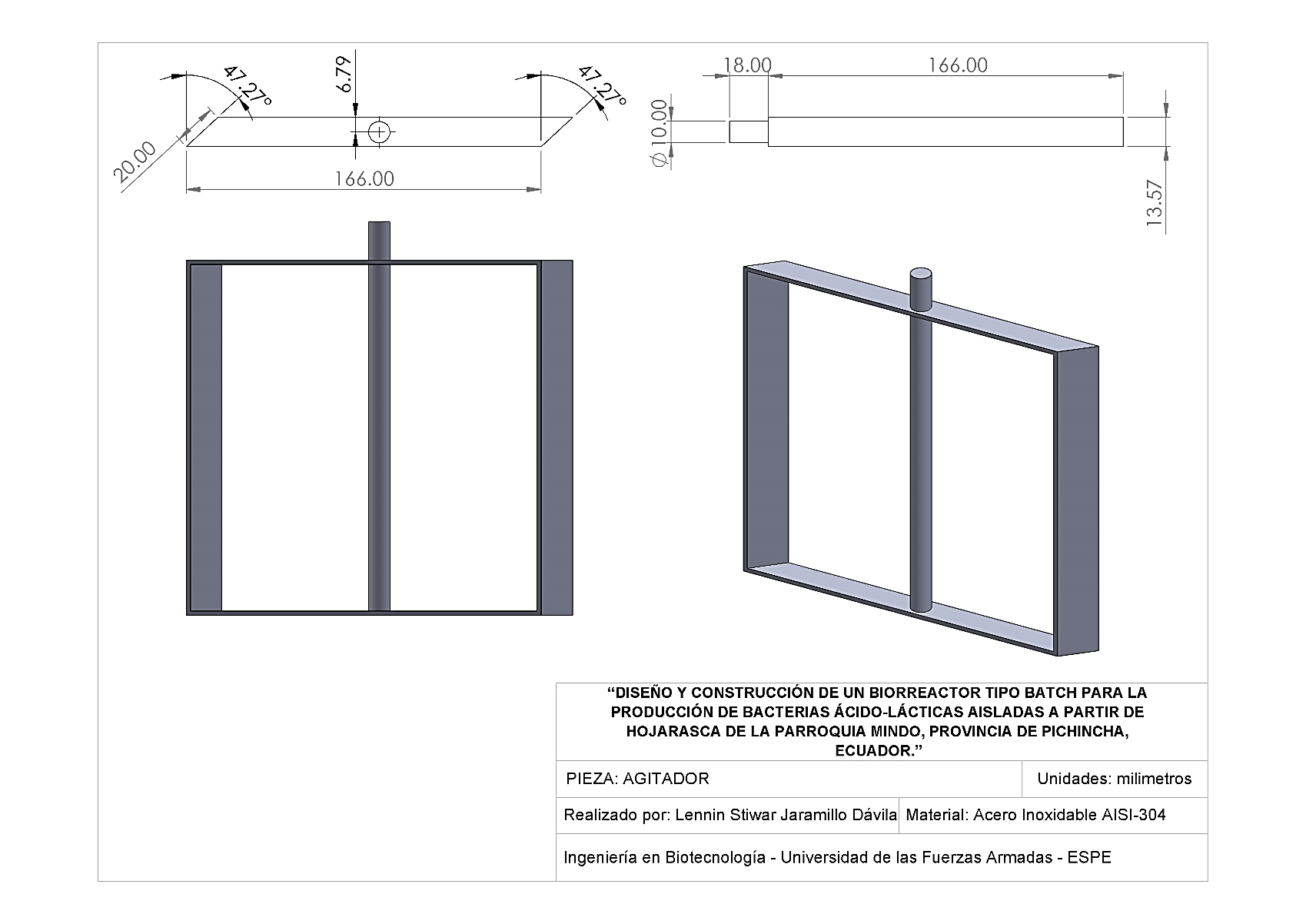 (Perry, 2006)
Resultados y Discusión
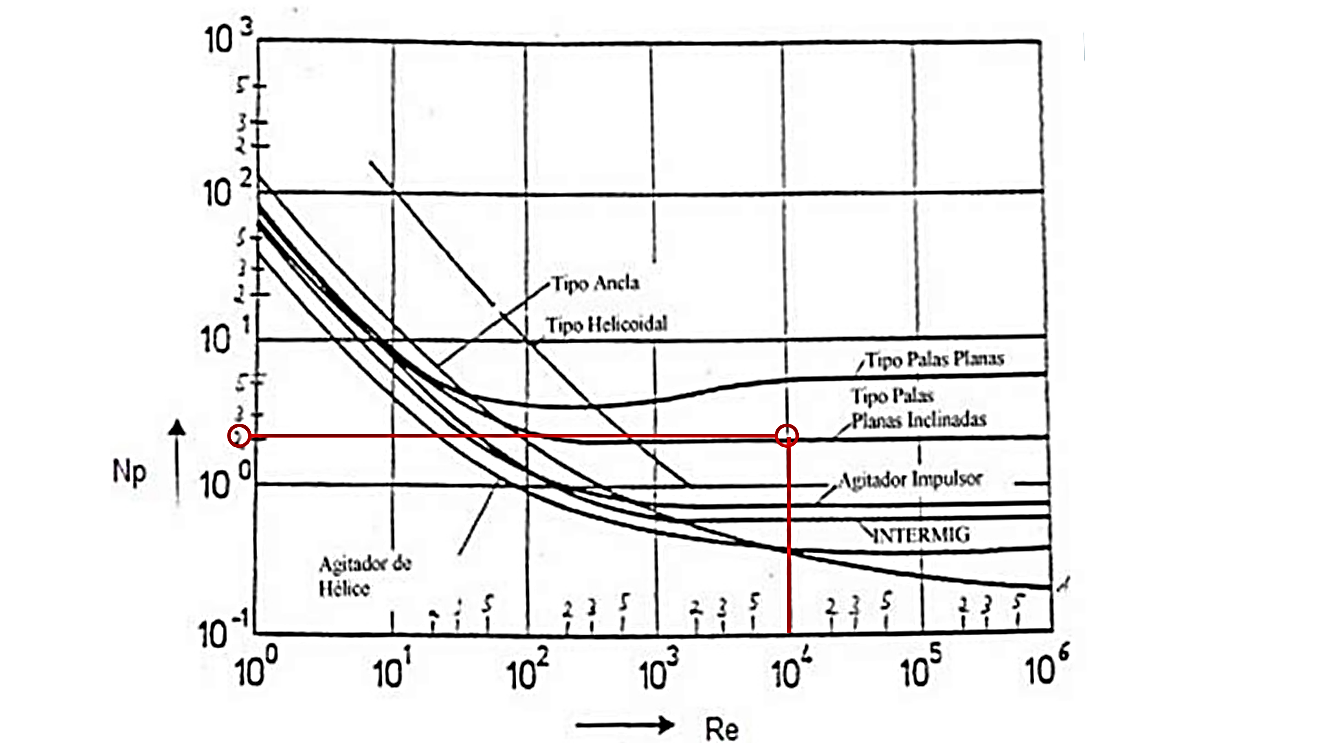 Figura 7. Gráfico de curvas que relaciona el número de potencia (Np) con el número de Reynolds (Re).
(Ossa, Venegas, & Badillo, 2010)
Resultados y Discusión
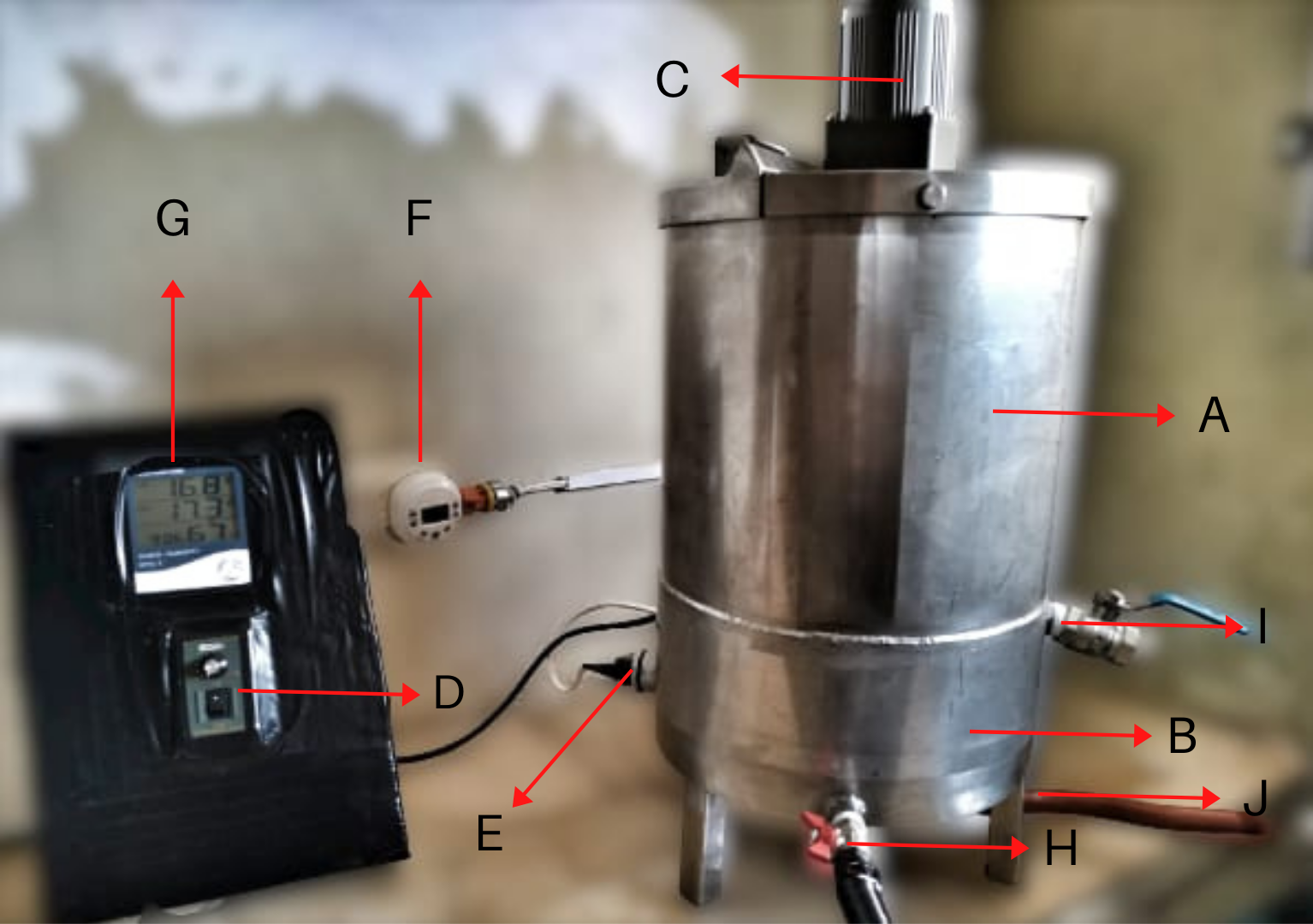 (A) Tanque de Fermentación. 
(B) Tanque de calentamiento. 
(C) Motor 25W.
(D) Motorreductor. 
(E) Resistencia de calentamiento conectada. 
(F) Timer GE. 
(G) Termohigrómetro con sonda. 
(H) Entrada agua.
(I) Salida de producto.
(J) Salida agua.
Figura 8. Biorreactor tipo Batch construido y ensamblado.
Resultados y Discusión
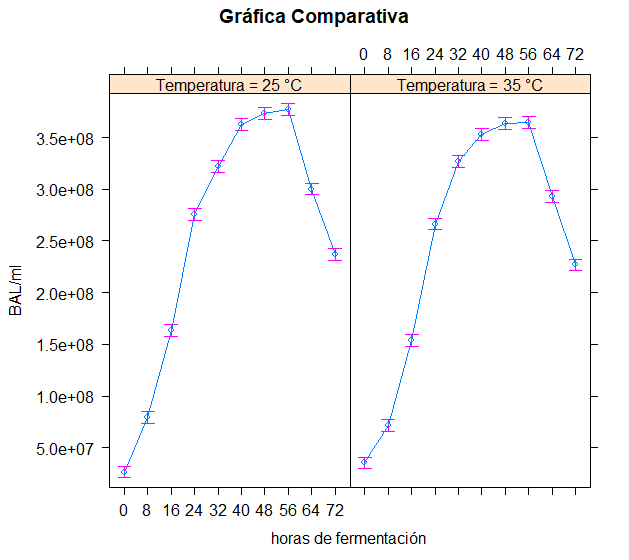 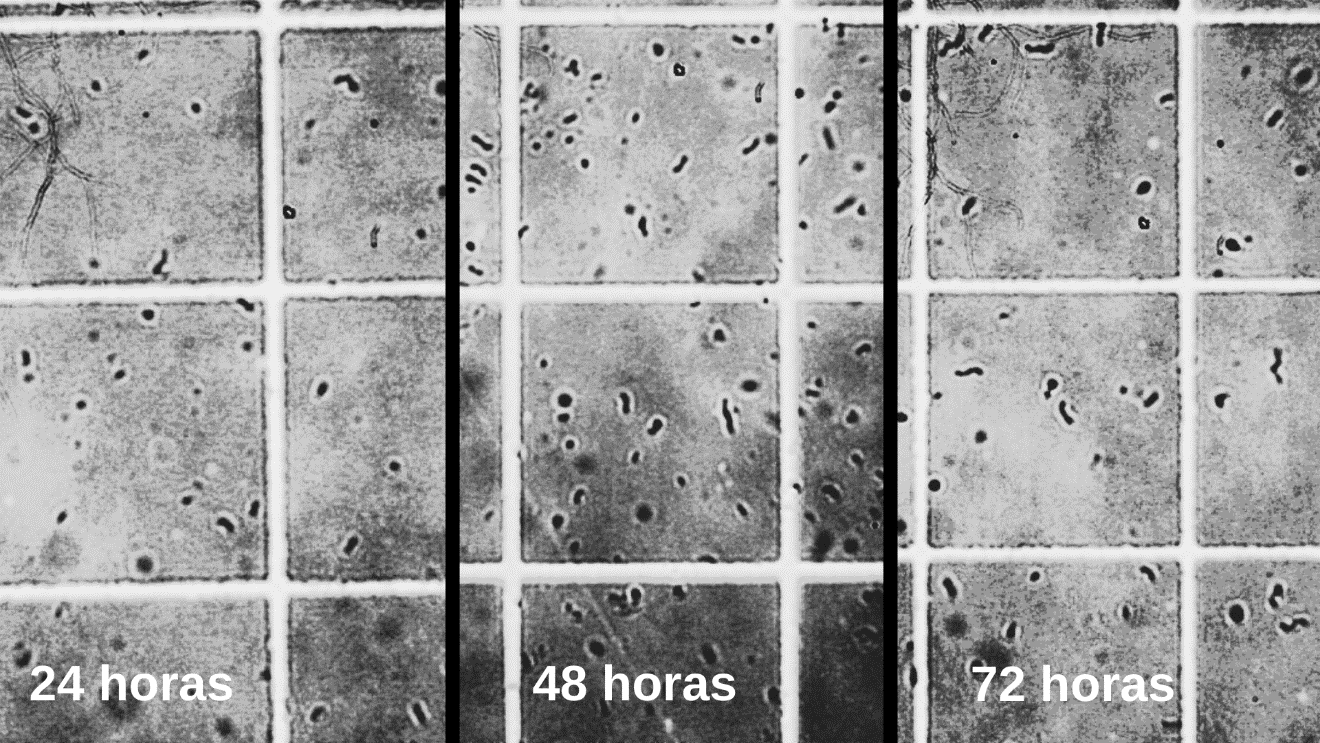 Figura 10. Gráfico de interacción respecto a la producción de BAL (bacterias ácido-lácticas)
Figura 9. Cuadrado Secundario Central (40X), a distintas horas de fermentación.
Resultados y Discusión
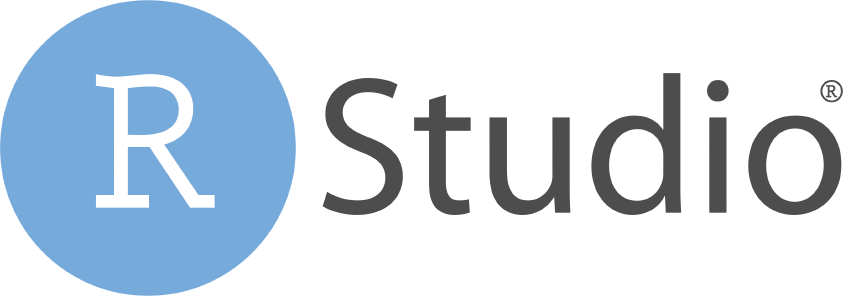 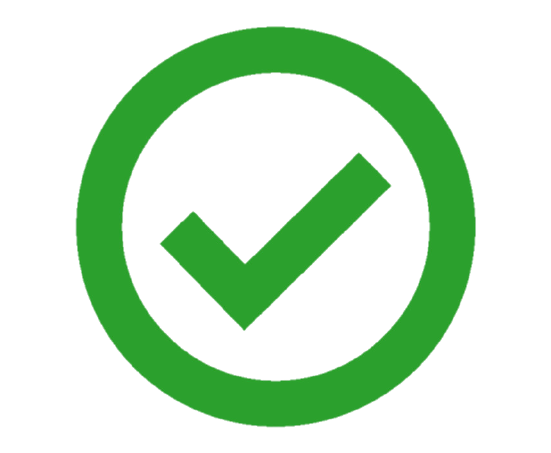 Prueba de homocedasticidad
P-valor: 0.733
P-valor>0.05 (no existe diferencia significativa)

P-valor<0.05 (existe diferencia significativa)
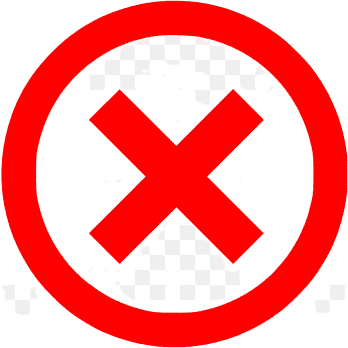 Factor tiempo
P-valor: 9.214e-158
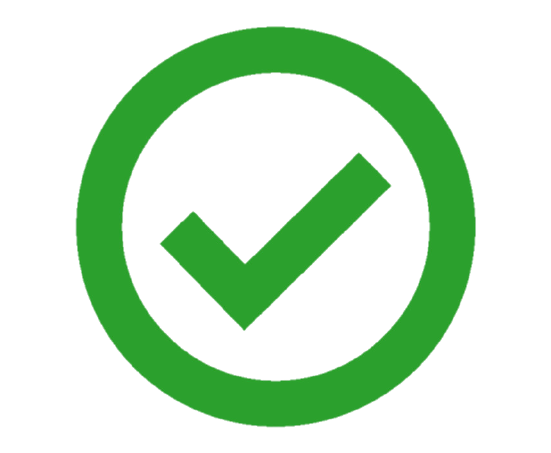 Factor temperatura
P-valor: 0.631
Prueba de normalidad
P-valor: 2.649e-15
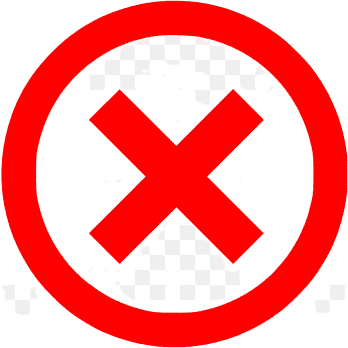 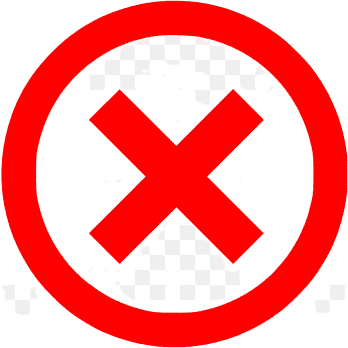 Prueba de homocedasticidad
P-valor: 2.2e-16
(Sainani, 2012)
(Nist/Sematech, 2013)
(Vallejo, Fernández, & Rojas, 2010)
Resultados y Discusión
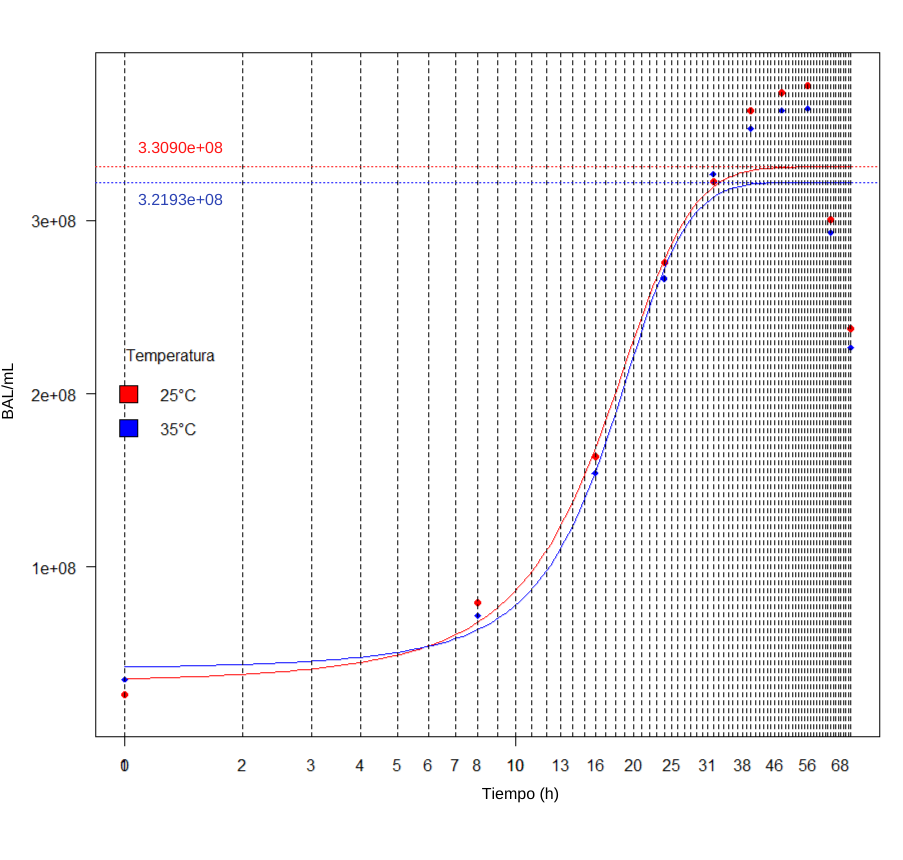 Tabla 6. Parámetros obtenidos del modelo logístico.
Figura 11. Modelo de regresión logística.
(Atlas & Barthe, 2002)
(Ulloa Ibarra, 2010)
Resultados y Discusión
Tabla 7. Fases de crecimiento a distintas horas de fermentación.
(Ortiz, y otros, 2008)
(Corral, Morales, & Pazos, 2012)
Resultados y Discusión
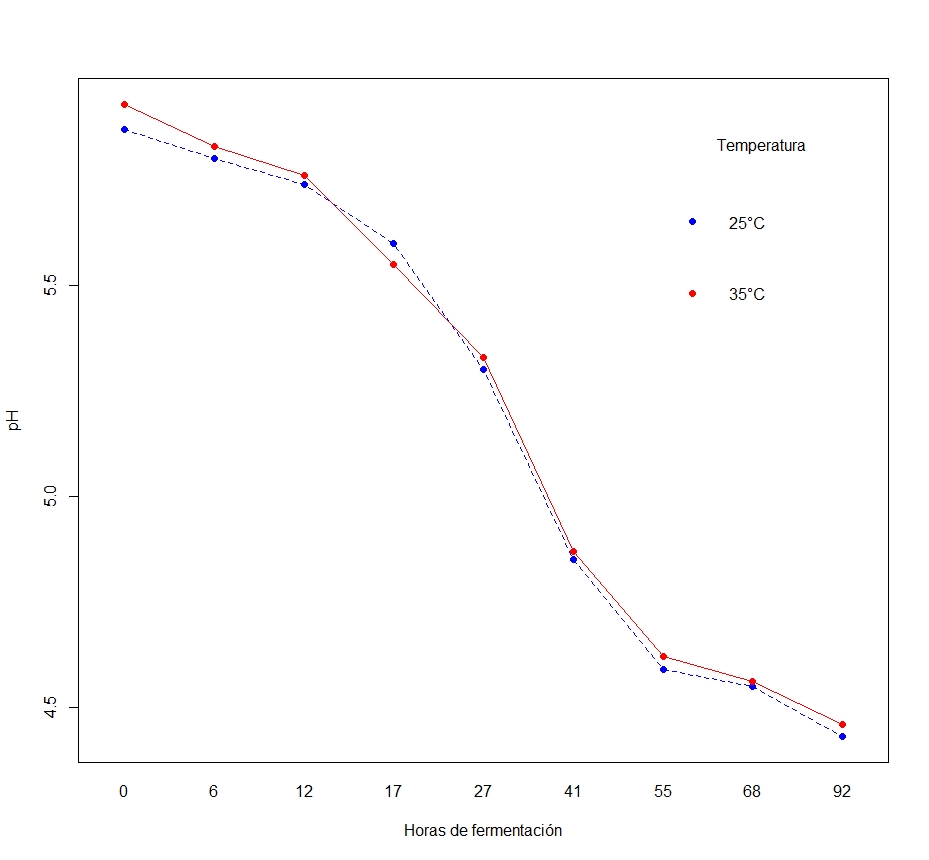 Figura 12. pH vs tiempo a diferentes temperaturas.
.
Contenido
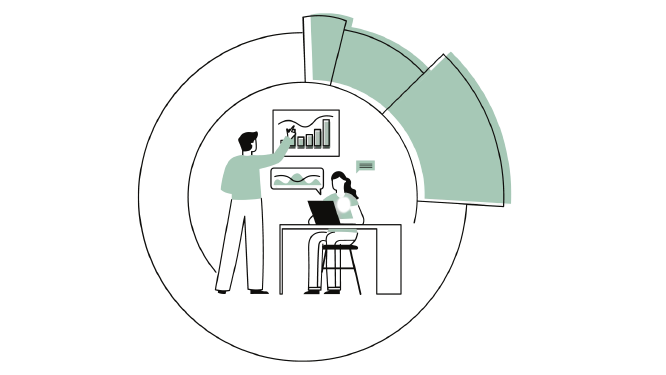 Conclusiones
Conclusiones
Contenido
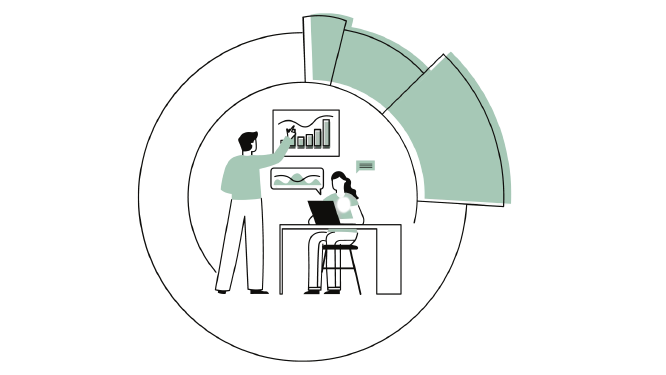 Recomendaciones
La asepsia del biorreactor debe ser controlada para llevar un correcto control de calidad, esto se puede realizar limpiando constantemente  el equipo, evitando así contaminación cruzada.
Programar correctamente el “timer” que está conectado a la resistencia de calentamiento, para evitar daños en el equipo por sobrecalentamiento. Además, mantener un control de agitación para evitar sobrecarga de energía en el motor, lo recomendado por el fabricante es trabajar con intervalos de “ON” por 30 minutos y “OFF” por 10 minutos.
Emplear otros tipos de identificación ya sea molecular (secuenciación) o bioquímica (API 50 CHL) de las cepas aisladas, para corroborar con qué tipo de bacterias ácido-lácticas estamos trabajando y así mejorar el estudio del crecimiento de estas.
Agradecimientos
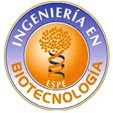 Universidad de las Fuerzas Armadas ESPE
Lourdes Karina Ponce M. Sc.
Ing. Rafael Vargas
GRACIAS POR SU ATENCIÓN